110學年度
205 家長日
班級規範
座位要乾淨
說話要舉手。
聽別人分享時，張耳朵、閉嘴巴。
每日跑操場2圈。(遇雨可改跳跳繩)
三     制度
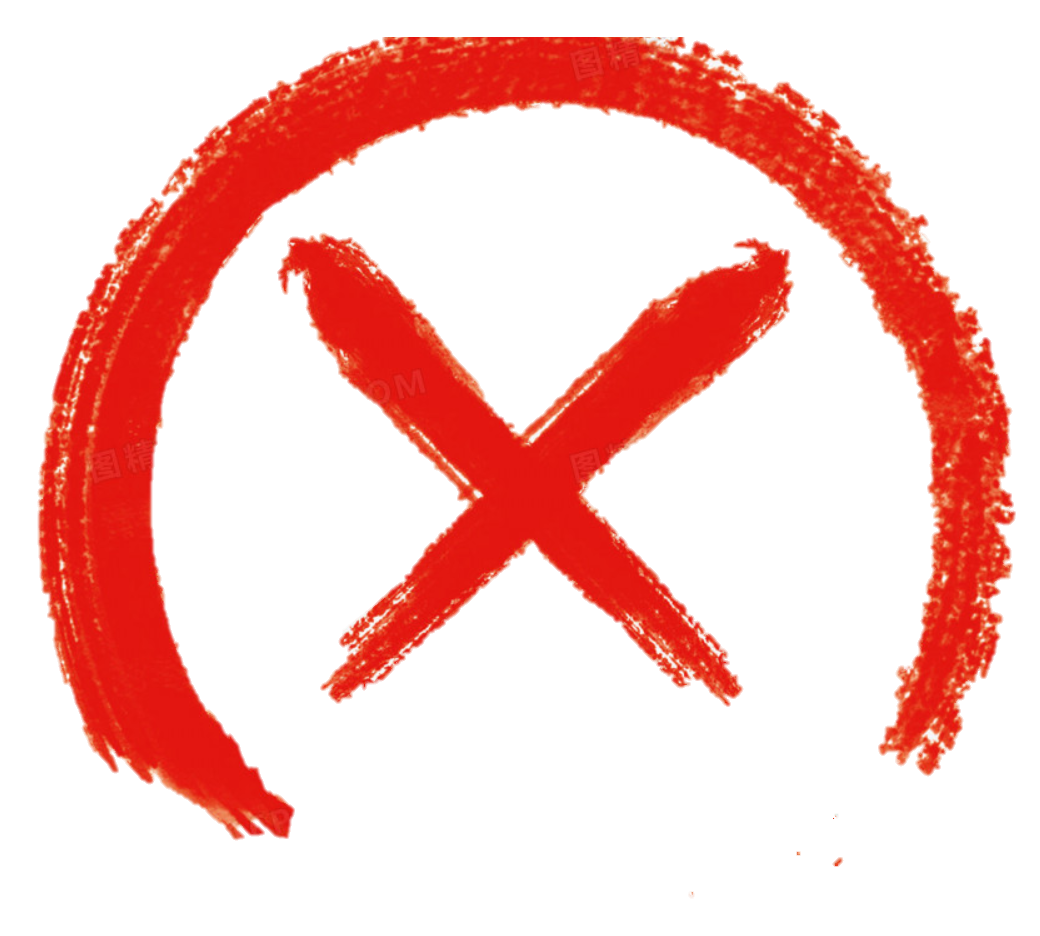 三   制度
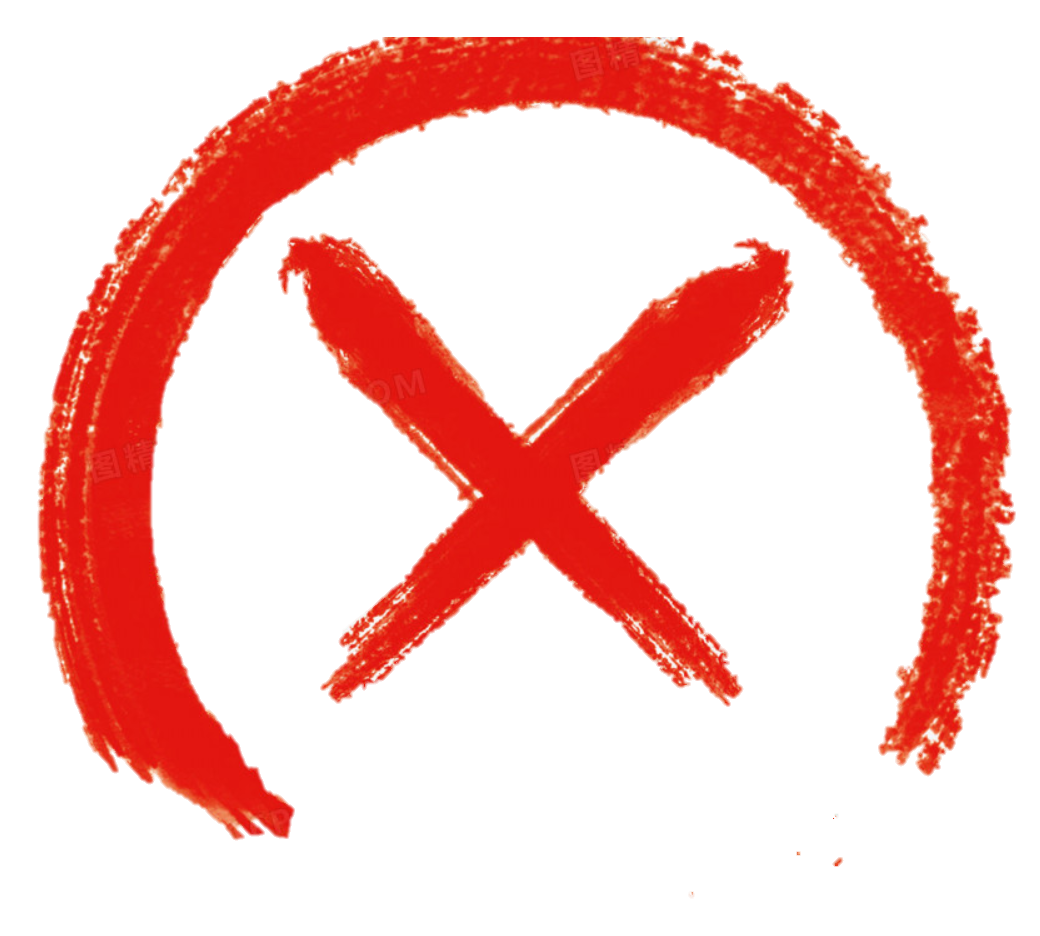 每天由老師檢查抽屜及學生的個人櫃
如當天孩子未將物品整理整齊，記 1 個
累積滿 3 個    ，需下課留在教室，由教師指導，
  學習自行整理個人物品。
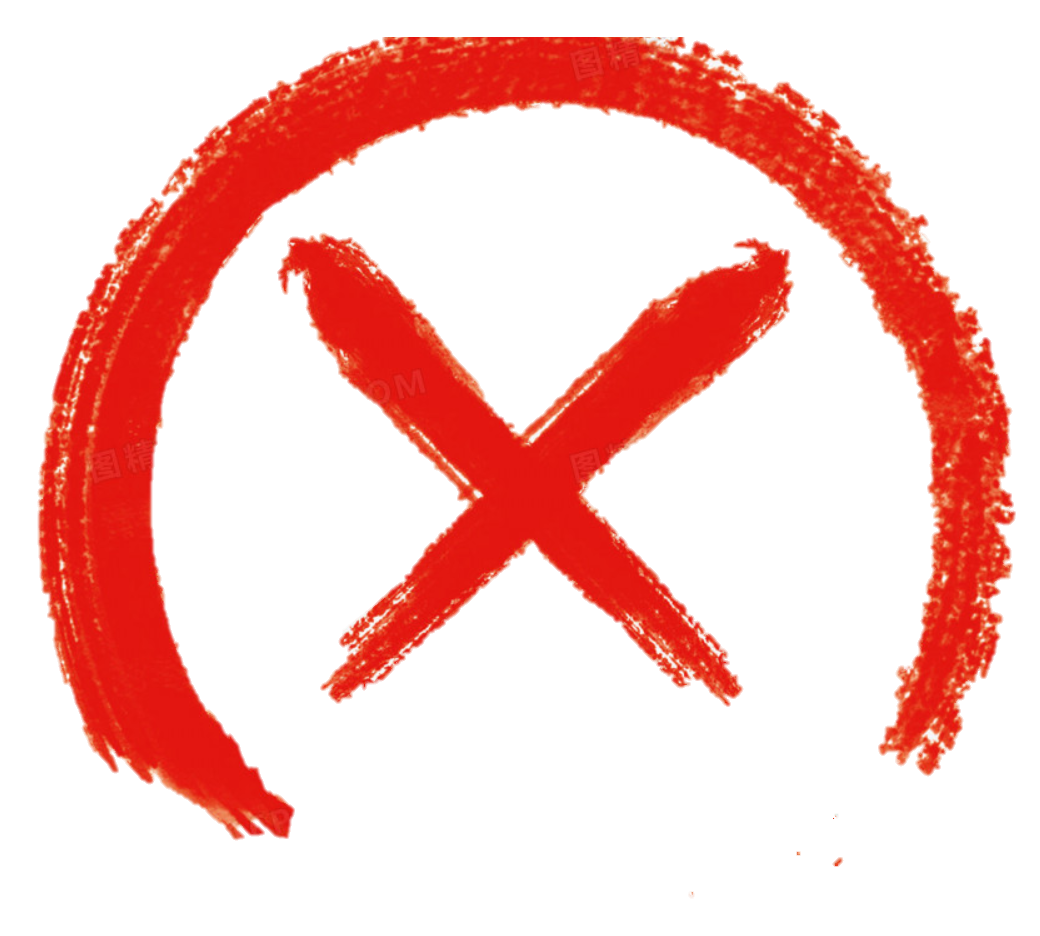 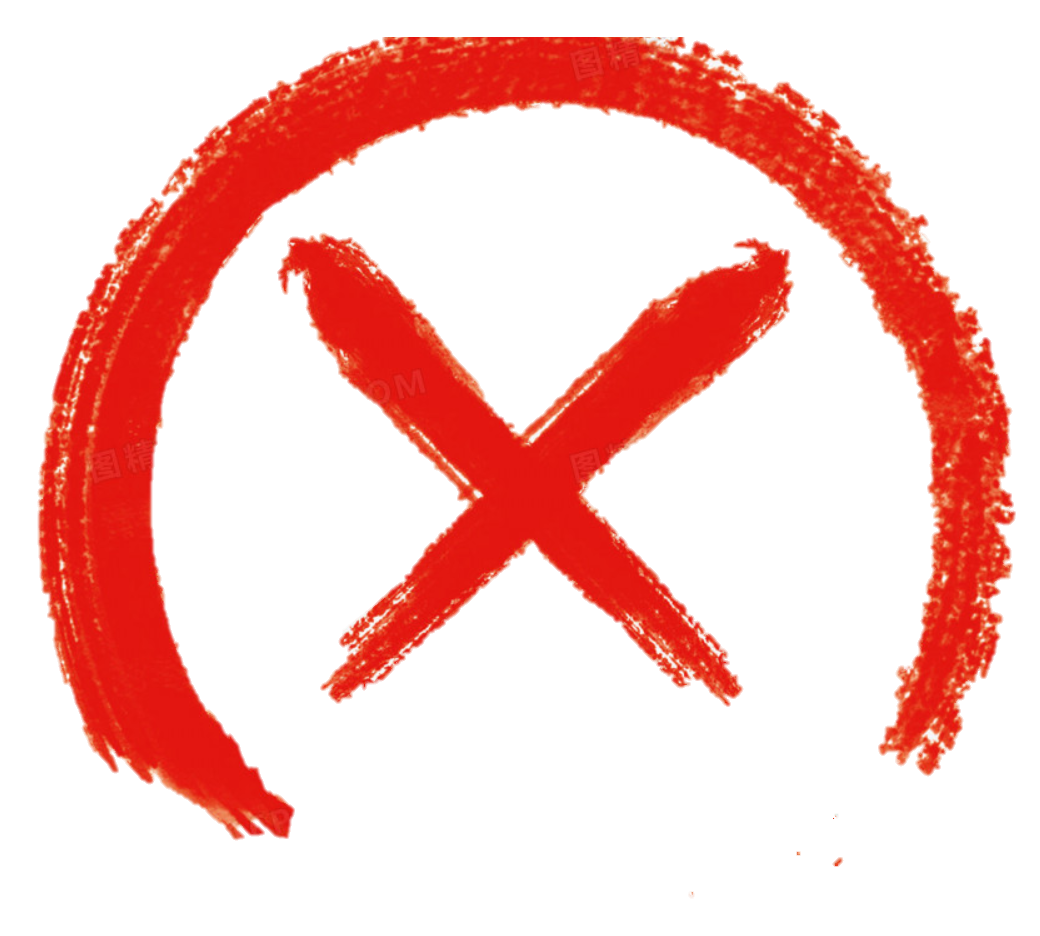 簿本相關規定
字跡工整、注音符號標示清楚。
不會的題目可以問師長、問同學、，但是不可以直接說出答案。
國語簿本：甲本、乙本、國習、國練
數學簿本：數課、數習、數練
國語作業簿
國語作業簿總共分為3種：
  一、生字本
  二、考試本
  三、造句本
生字本
2標明題號，書寫錯誤的國字+注音
1標明第幾課
學生完成訂正後，
老師會在「教師評分欄」寫「ok」!
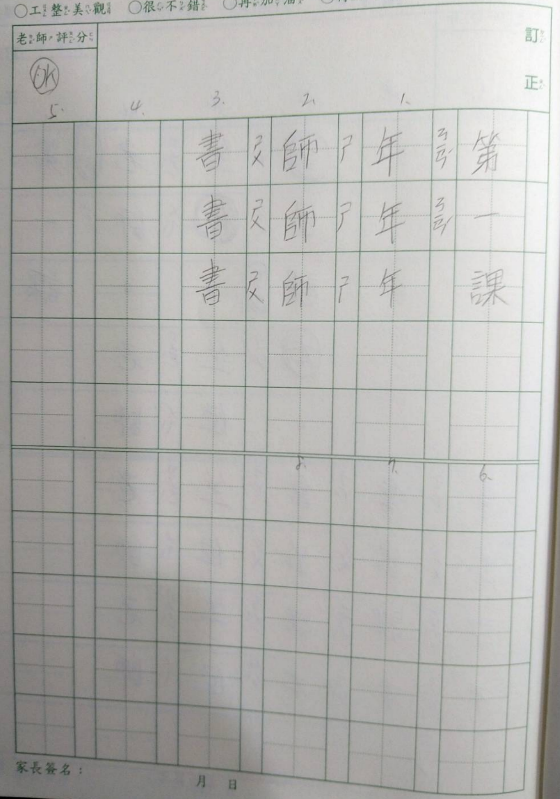 錯誤的生字從那裡來呢?
  從這學期起，國語習作第一大題
  就是每一課的生字考題。
  考完後，除了要訂正習作的錯字，
  還要在生字本標明課數、題號後，
  將寫錯的生字及注音寫3次!
考試本
2從句號後開始書寫錯誤的詞語3遍
1標明第幾課
學生完成訂正後，
老師會在「教師評分欄」寫「ok」!
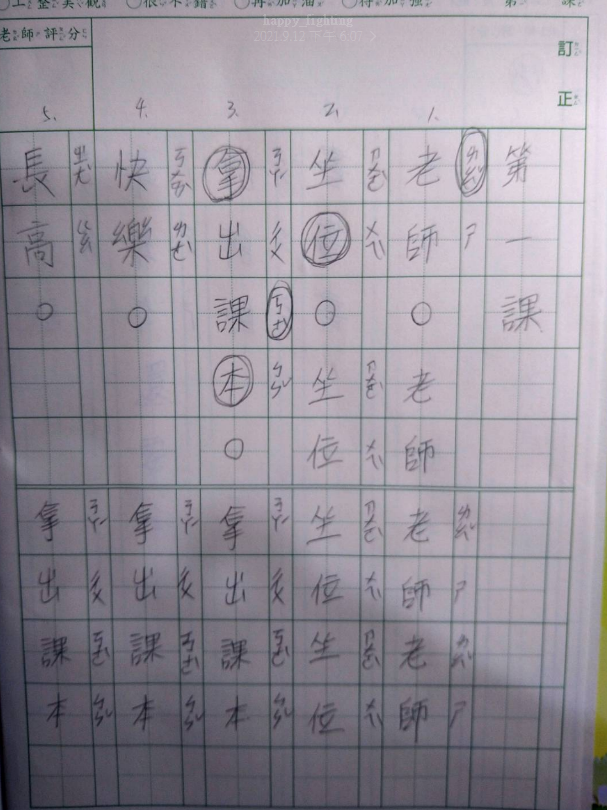 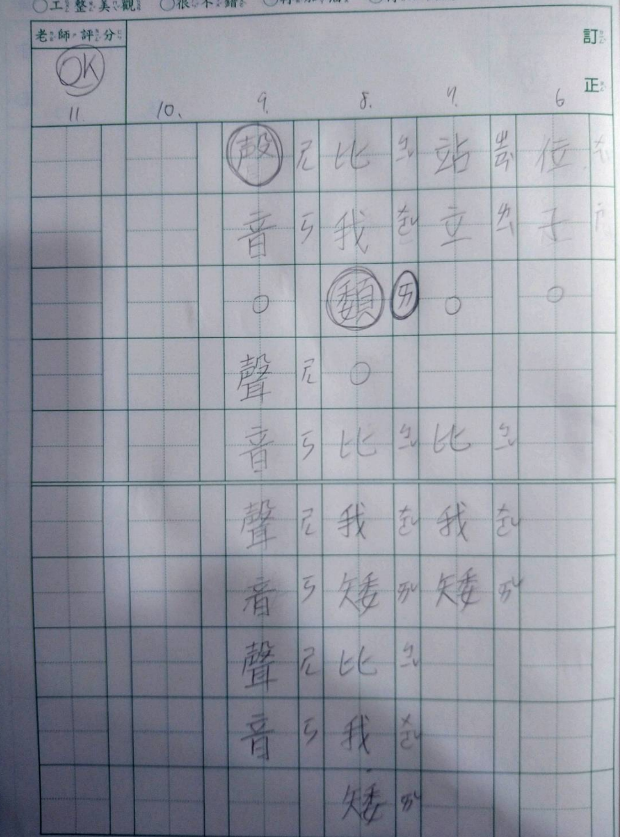 錯誤的詞語從那裡來呢?
  從這學期起，每一課都會有
  圈詞，圈詞就是考試範圍。
  考完後，一旦詞語有錯國字
  或注音，該詞語就必須連同
  國字和注音寫3遍!
造句本
學生完成訂正後，
老師會在「教師評分欄」寫「ok」!
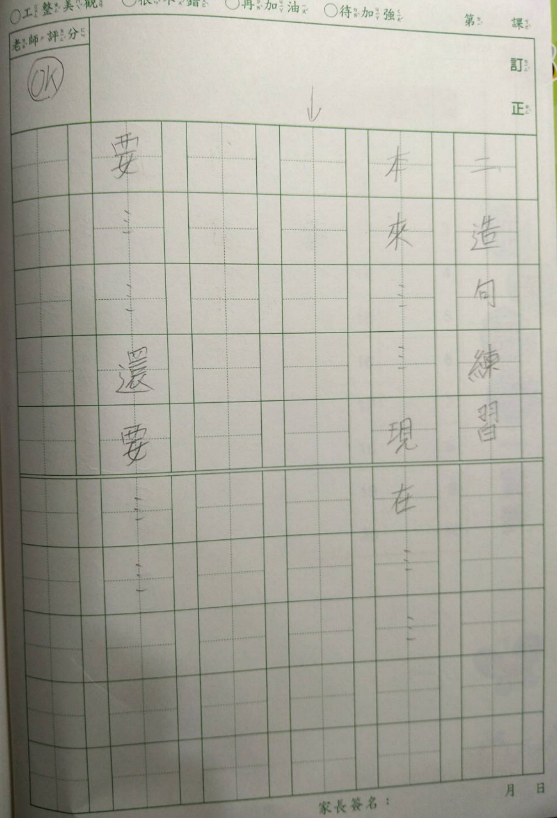 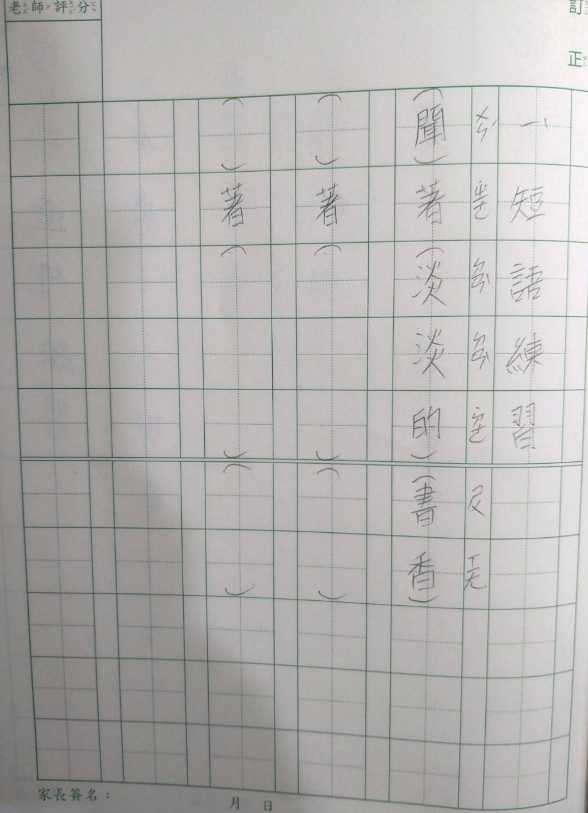 由此開始書寫造句
造句本分為兩個部分：
    一、短語練習
   二、造句練習
注意事項
  在書寫造句時，
  請從第二行開始書寫!
討論事項
家長委員代表：
  經過討論後，決議由祐嘉媽咪協助續任。感謝祐嘉媽咪的幫忙!
班級總務：
  未來班費將繼續委由苡綸媽咪協助管理。感謝苡綸媽咪的幫忙!
205班費
  經討論後，上學期將先收300元作為孩子們的班級費用。
問題錦集~解惑區
早自修孩子到校後要做什麼?
能不能開冷氣?
校外教學退費問題
線上課程的規劃與運行
其他
早自修孩子到校後要做什麼?
每日早晨，孩子到校後都需完成以下任務，
才能參加晨間社團活動或是自由下課喔!
抄聯絡簿
繳交作業/補寫作業
完成老師指定的早自修任務 
 (任務會視孩子的狀況作調整，有可能是訂正簿本、晨讀或是其他。)
能不能開冷氣?
這學期由於電路尚未整修完成，所以無法使用冷氣喔!
由於政府有推行全國校園電力改善計畫(即「協助各級學校裝設冷氣，供班級使用」)，依照計畫，冷氣電路將由高年級的教室開始逐間教室裝設。因此低年級的冷氣電路預計要待明年3月才會完工喔!
校外教學退費問題
目前校外教學預計延期至12月辦理，因此暫不退費。
由於疫情持續延燒，因此一年級的校外教學原訂於本學期9月份辦理，但後因疫情狀況又再次惡化，所以考量到群聚風險，校方擬延期至12月份辦理，屆時會再發通知告知各位家長。
未來線上課程的規劃與運行
目前已將所有的孩子加入205線上教室，所以只要用孩子的校務行政帳號、密碼登入classroom的介面後就可以看到囉!
如未來再次因疫情停課，可馬上啟用classroom，再透過classroom進入205專屬的google meet，也可藉由classroom平台留言與老師們互動及繳交作業。
進行線上課程後，除老師有特別延長作業繳交期限，否則作業繳交截止時間以隔日早上8:00作為分界。若超過隔日早上8:00才上傳作業，將視為遲交，此將會影響孩子的課業分數。
我該如何進入classroom ?
「進入classroom」的方式及「如何透過classroom進入205的專屬google meet」的方法已作成一份pdf檔放在班網「檔案專區」，供各位家長下載。
由於各電子產品的操作介面多少有些不同，因此若在嘗試後有遇到問題，也可用line與我聯繫討論。
未來如因疫情而開始進行線上課程，會再更進一步說明線上課程的規劃及作業繳交方式，敬請放心。屆時，也請各位家長多多協助了!
結尾
以上是本次家長會的傳達事項及討論內容，如各位家長在閱覽後有什麼好的想法、建議或是疑問，都可以提出與我討論。
感謝各位家長的參與，未來一年也請大家多多指教，期待與您一起攜手見證孩子們的成長!

備註：現已將班費的收支狀況及學校重要日程的行事曆更新於班網，
        歡迎前往點閱、查看!